God So Loved Series
John 3:16 For God so loved (dearly prized) the world that He gave His only begotten Son, that whoever believes in (trusts in, clings to, relies on) Him should not perish but have everlasting life.
Adam Outside the Garden
God So Loved Series
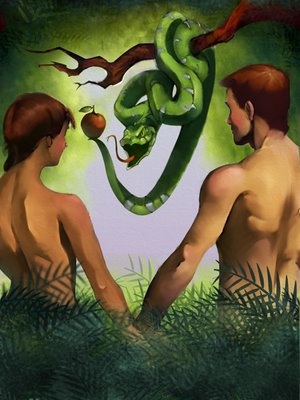 I.  The Fall
Genesis 3:1-7
Satan’s lies
Did God really say…?
You won’t die
The woman was convinced – she took and ate
He ate it too
E.L.E. – Extinction Level Event
Curse – consequences of disobedience –     Genesis 3:8-19
Shame and blame
Afraid, hid, naked
Adam - the woman you gave me
Eve - the serpent deceived me
Satan – serpent most cursed
Woman – childbirth will be hard, husband will rule
Man – struggle for your living, to dust you will return
Earth – 
Romans 8:20 - 22 20Against its will, all creation was subjected to God’s curse. But with eager hope,  21the creation looks forward to the day when it will join God’s children in glorious freedom from death and decay.  22For we know that all creation has been groaning as in the pains of childbirth right up to the present time.
2 Peter 3:10-13
Promise – 
Seed of the woman – virgin birth
Crush the head of Satan – end of destructive work
II.  Atonement
Atonement defined - The covering over of sin, the reconciliation between God and man
The shedding of blood – Genesis 3:21
Different covenant given to order life after sin and outside of the garden
Forgiveness
Leviticus 17:11,14 (NLT) 11for the life of the body is in its blood. I have given you the blood on the altar to purify you, making you right with the LORD. It is the blood, given in exchange for a life, that makes purification possible.14The life of every creature is in its blood… 
Hebrews 9:22 (NLT) In fact, according to the law of Moses, nearly everything was purified with blood. For without the shedding of blood, there is no forgiveness.
The covering from animal skins – God’s work, not man’s
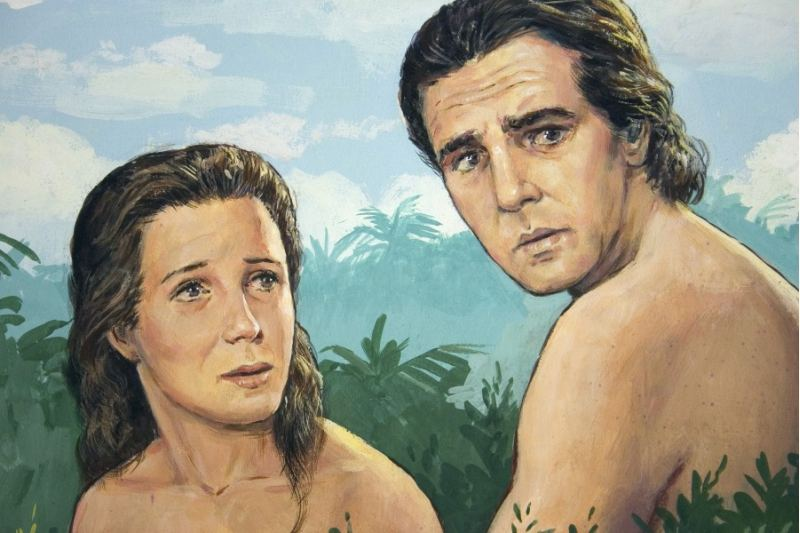 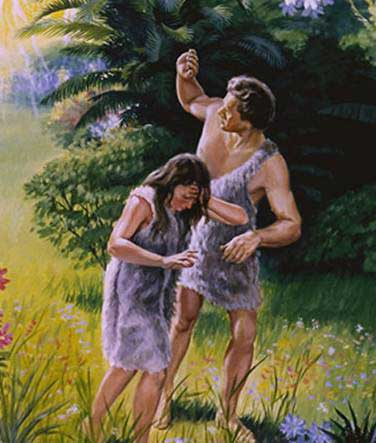 III. A Covenant Requiring Blood       	Sacrifice
Genesis 4:1-12
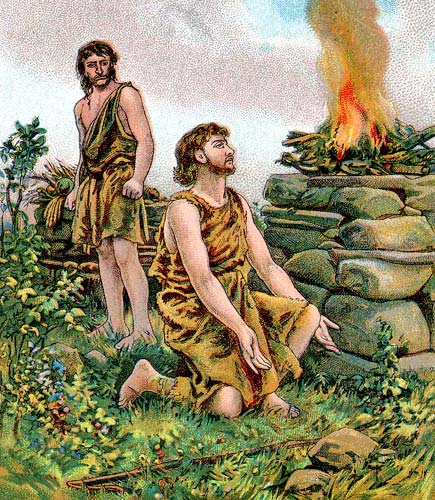 Abel’s gift to the Lord – best of the firstborn lambs – accepted by God
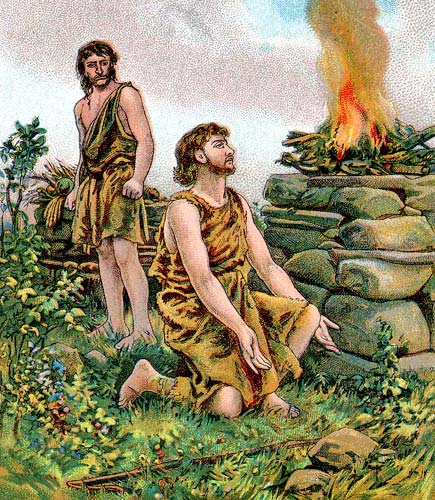 Hebrews 11:4 (NLT) It was by faith that Abel brought a more acceptable offering to God than Cain did. Abel’s offering gave evidence that he was a righteous man, and God showed his approval of his gifts. Although Abel is long dead, he still speaks to us by his example of faith.
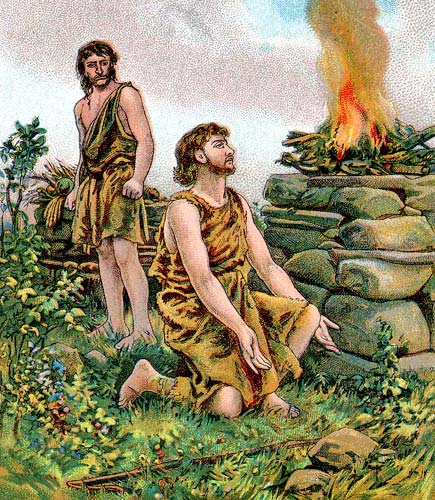 Cain’s gift to the Lord – some of his crops – not accepted by God
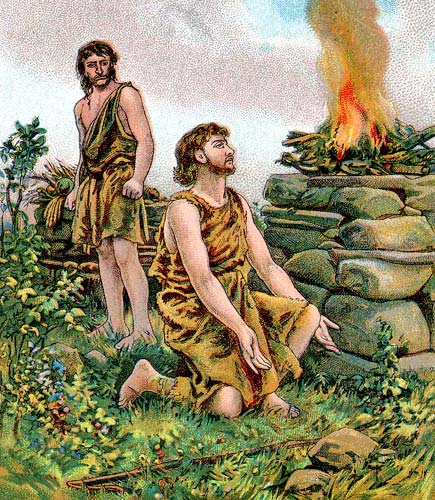 Cain’s anger
God’s grace
Do what is right
Sin is eager to control you
You must master it
Cain’s sin - Pride
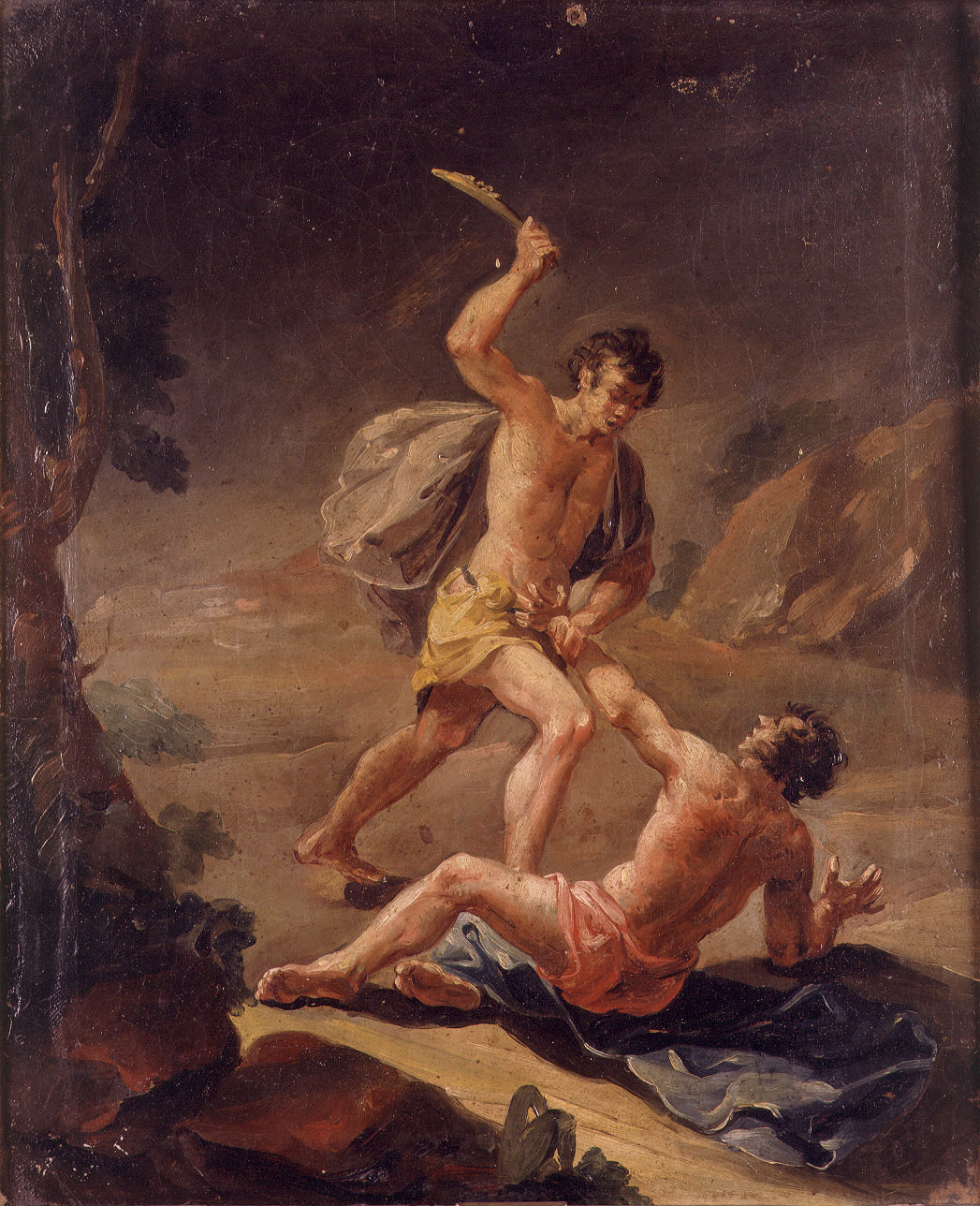 Cain kills Abel
Knew how – death by bleeding
Your brother’s blood cries out to me
Cain’s curse – homeless wanderer
IV.  God So Loved…
When Adam and Eve sinned – he made a way for them to be reconciled to him
He proclaimed the virgin born child that would destroy the works of the enemy
He warned Cain of the results of his choice – soliciting a response – Faith in God’s works
He allowed Cain to still choose – even when it cost Abel his life
If God is a loving God, why do the innocent suffer? – 1 Peter 4:12-13, 19
Romans 8:18 - 19 18Yet what we suffer now is nothing compared to the glory he will reveal to us later.  19For all creation is waiting eagerly for that future day when God will reveal who his children really are.